Основы композиции.
Законы, правила, приемы и средства композиции.
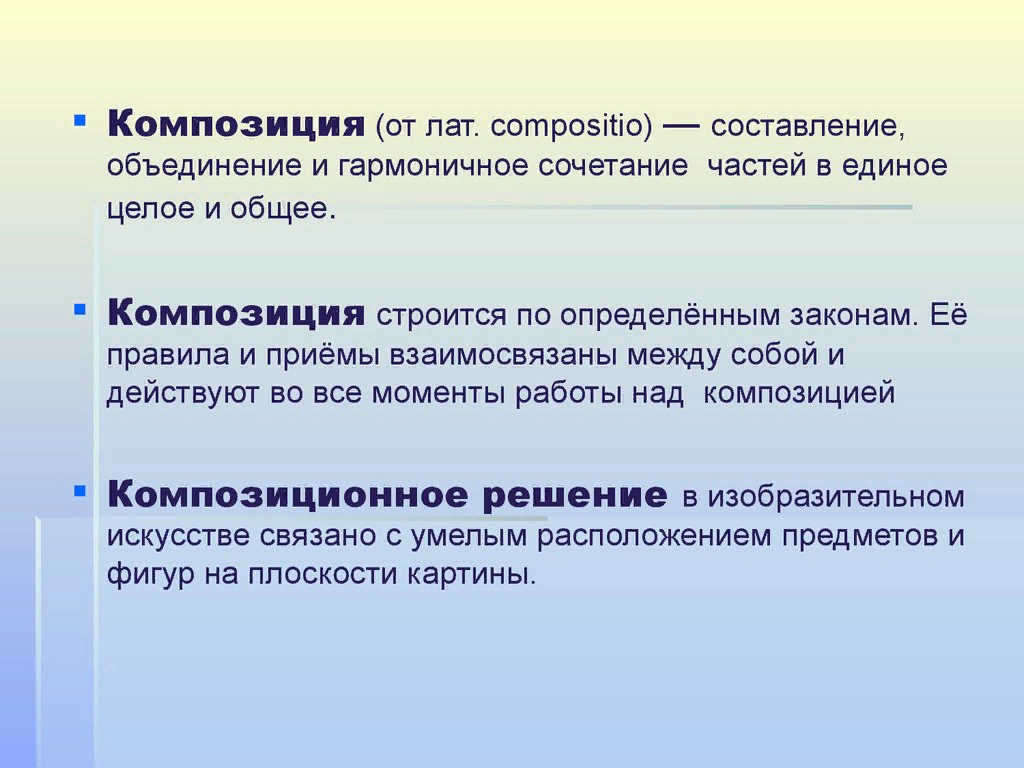 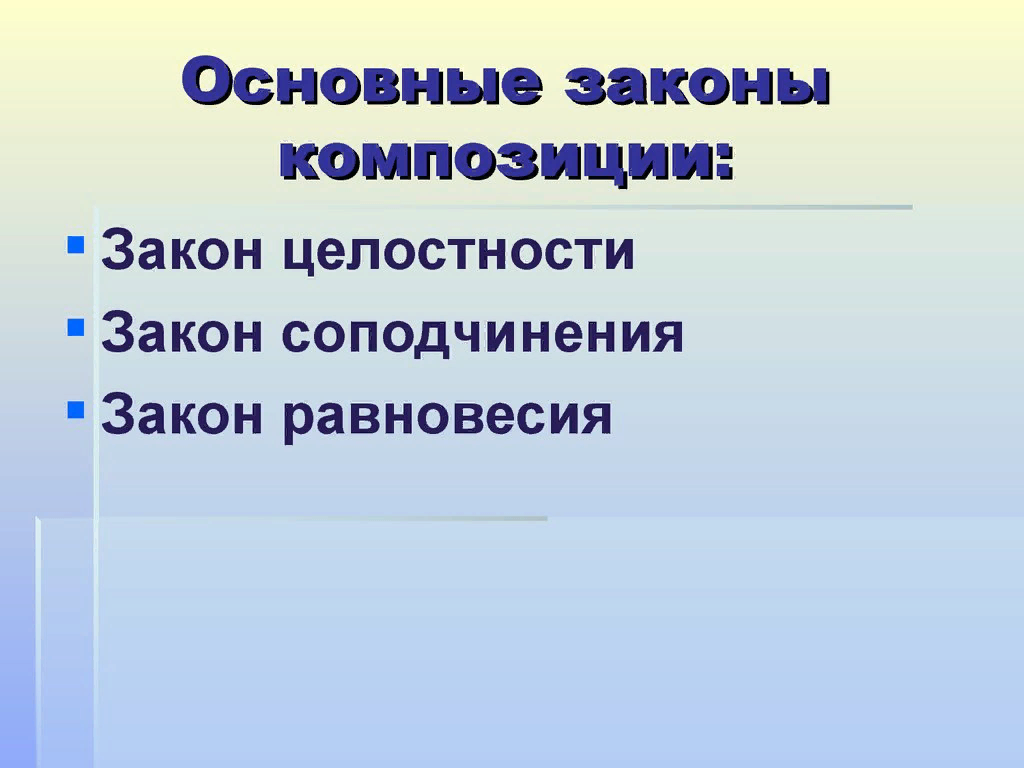 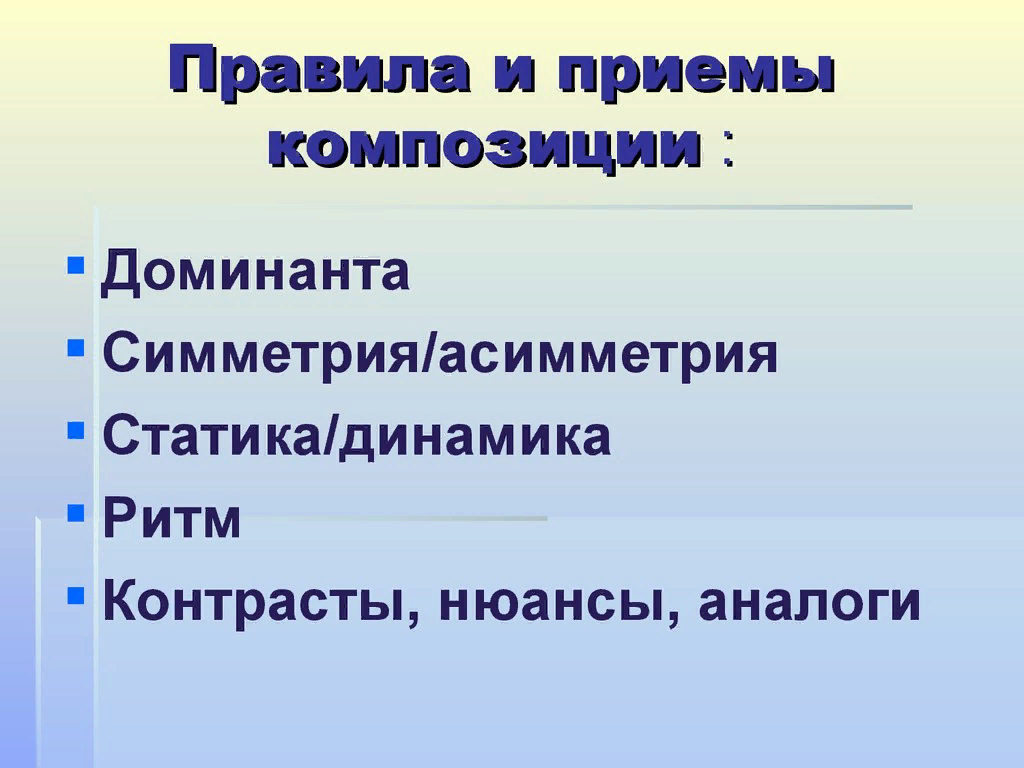 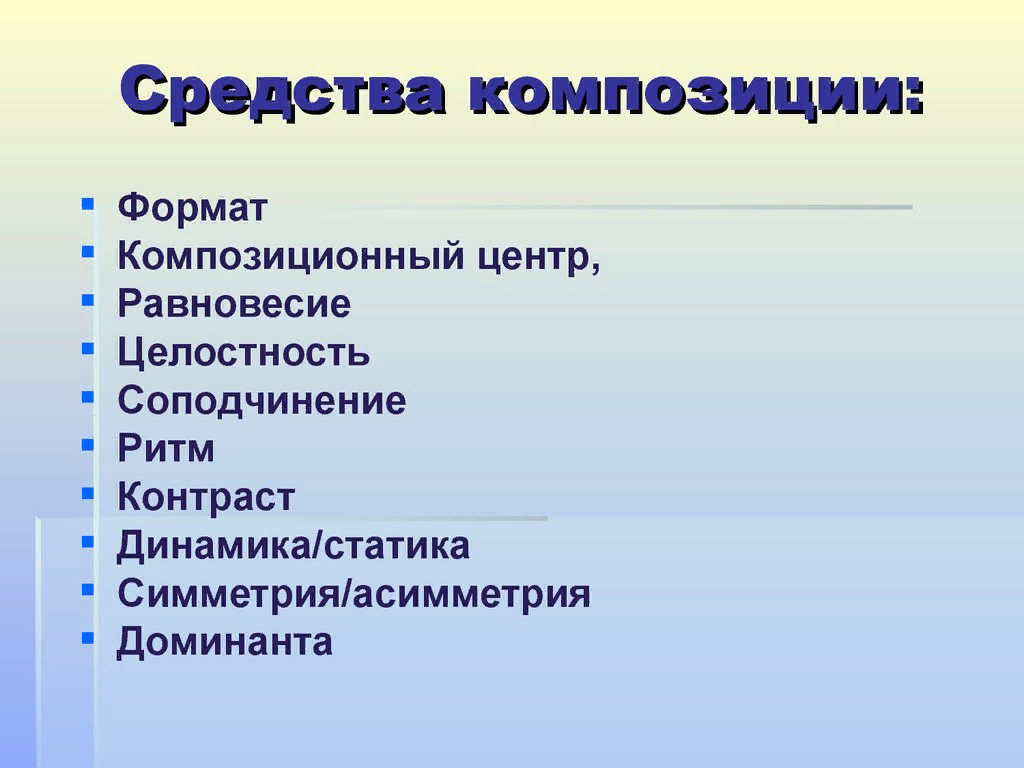 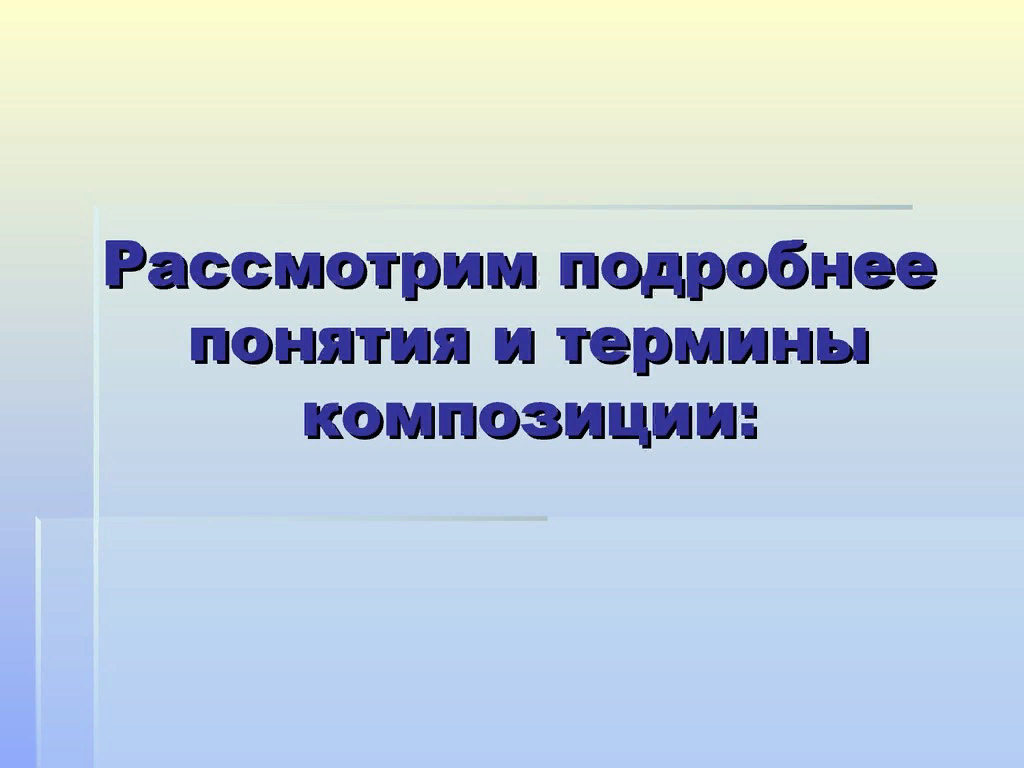 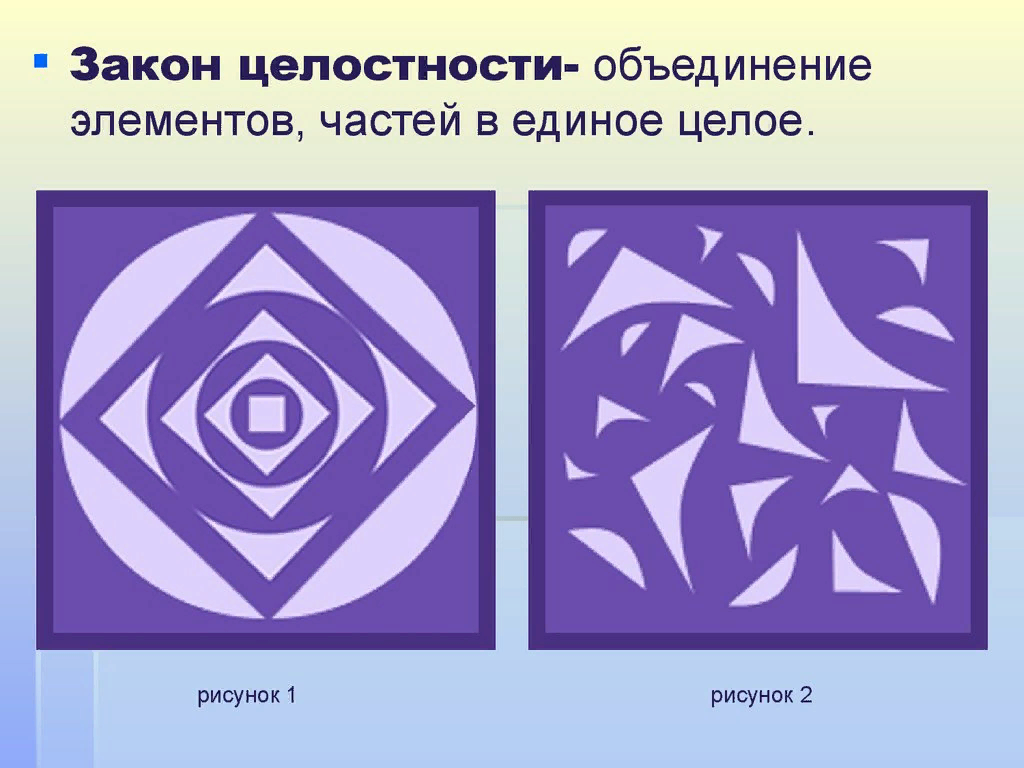 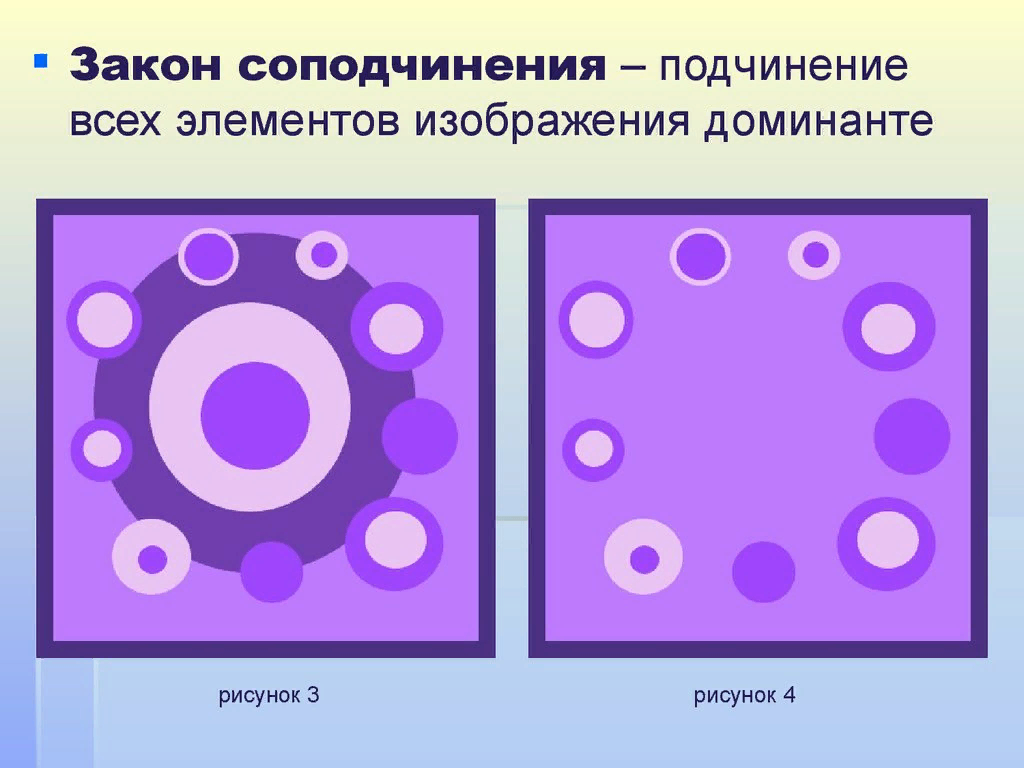 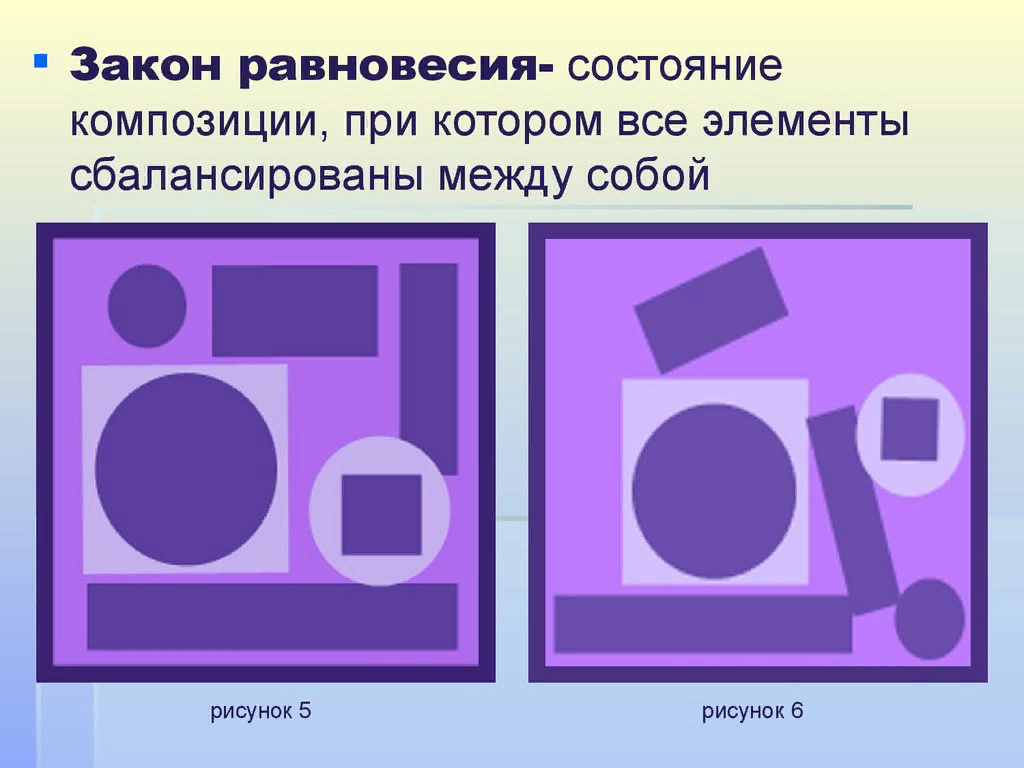 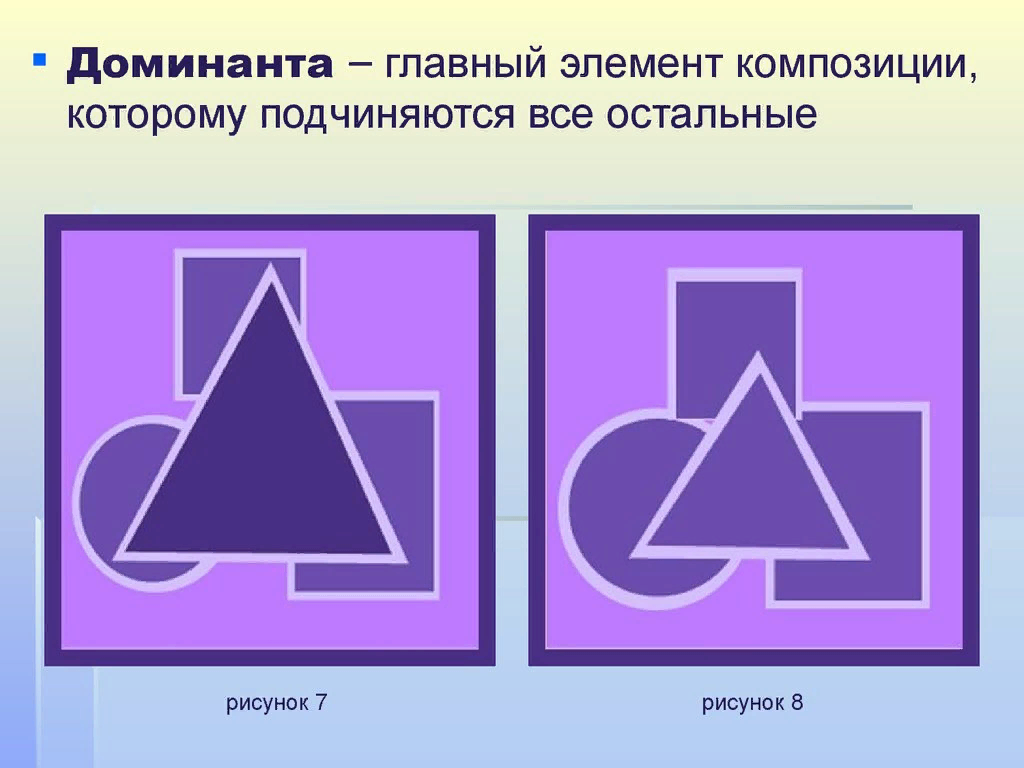 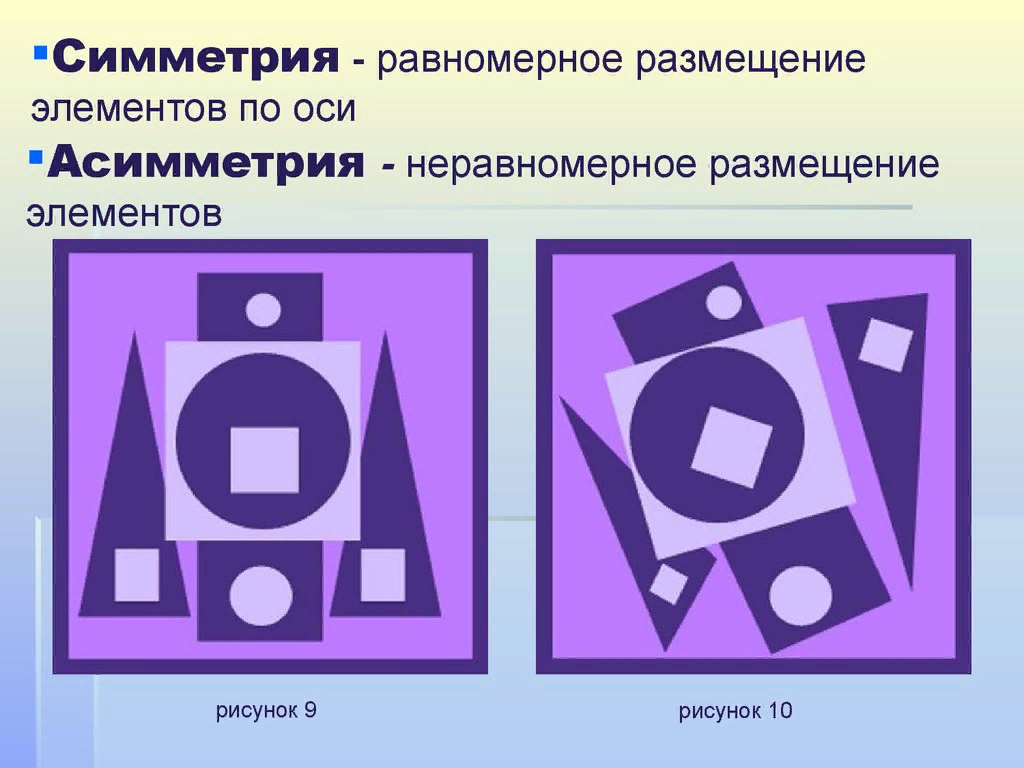 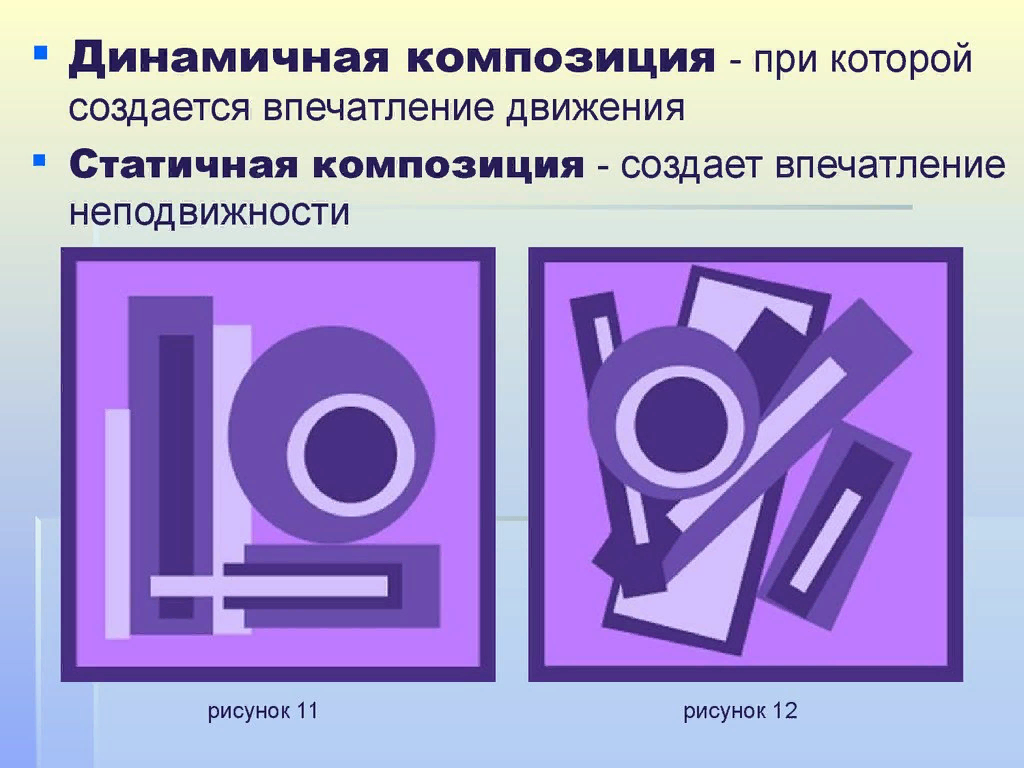 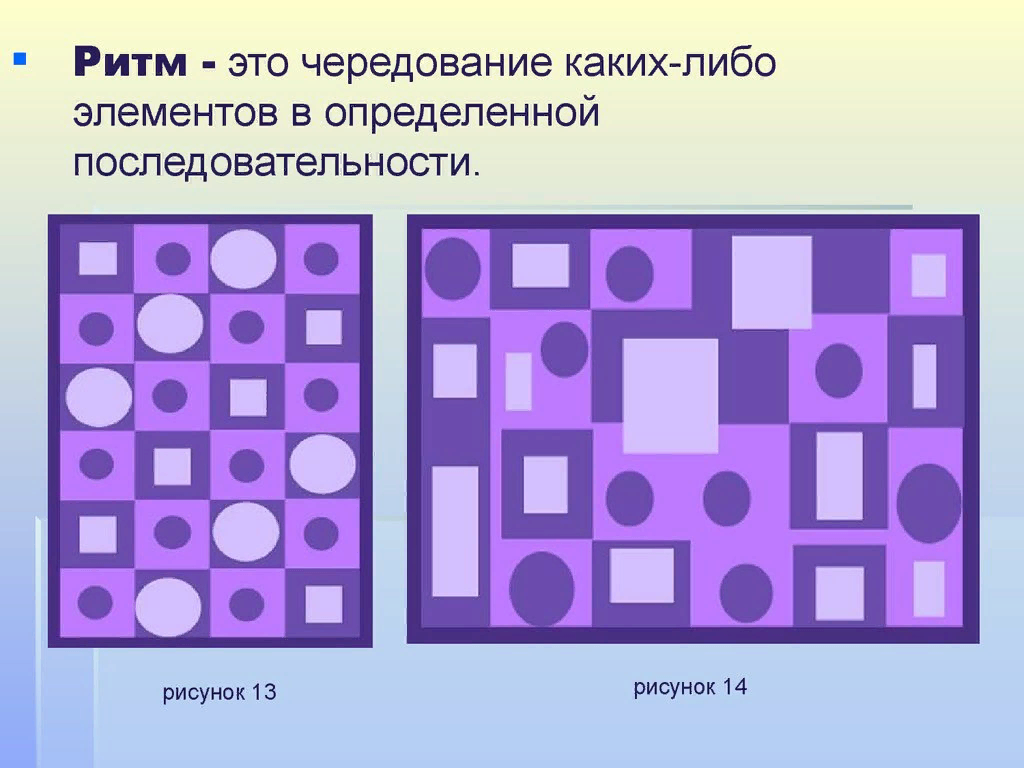 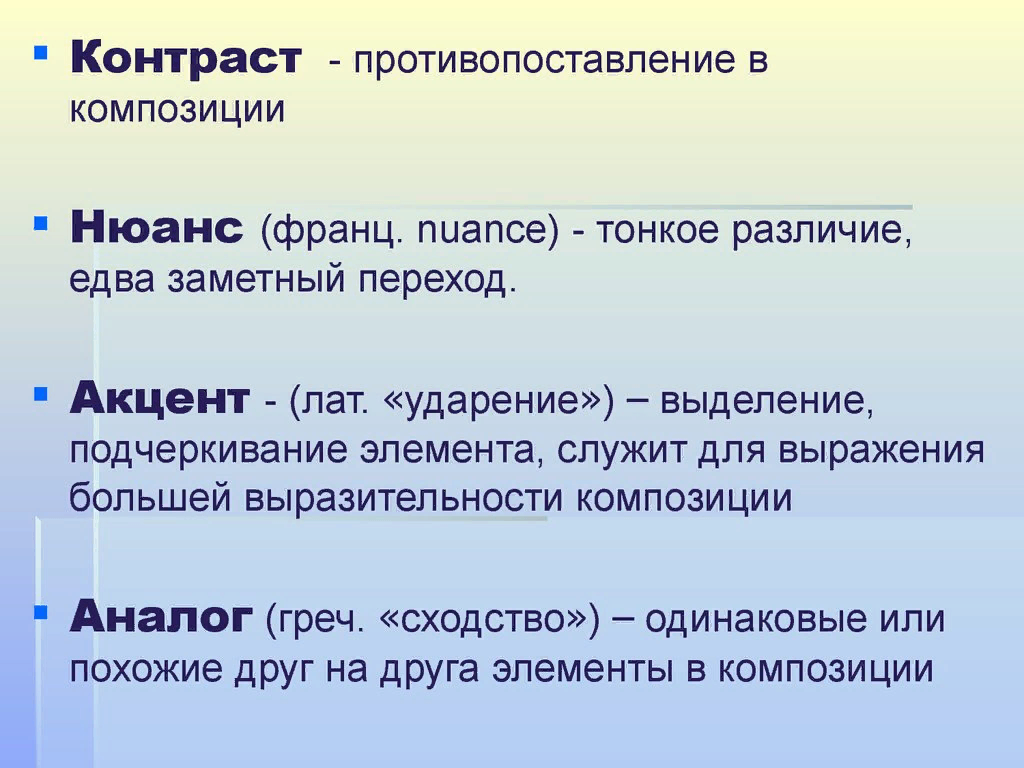 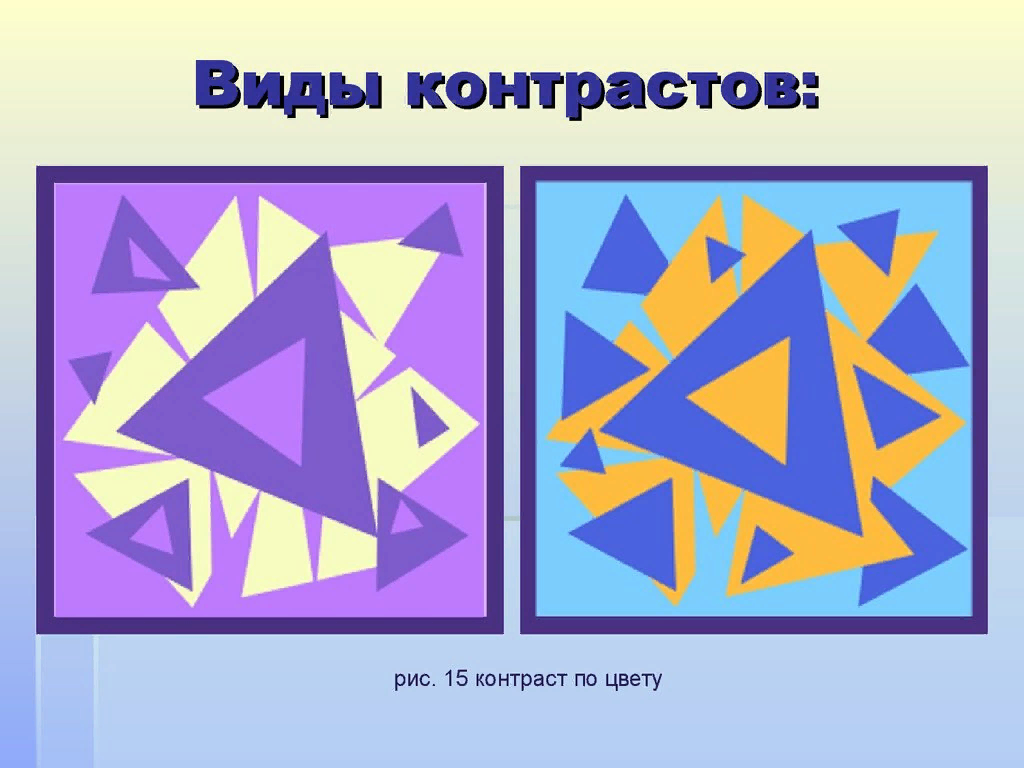 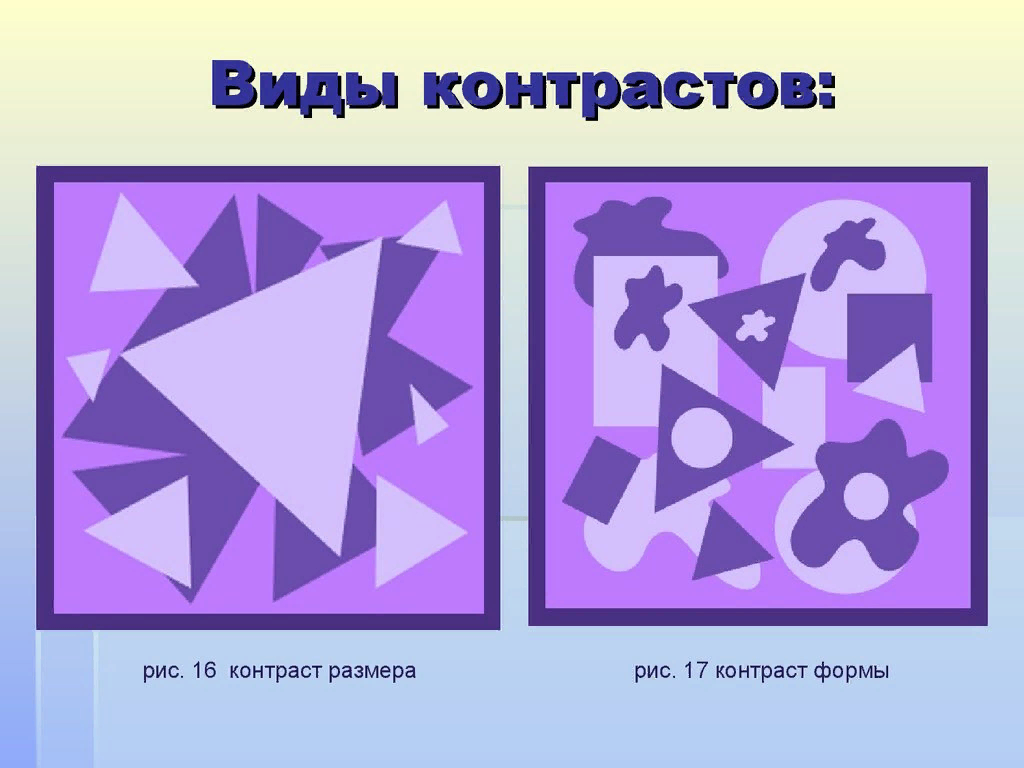 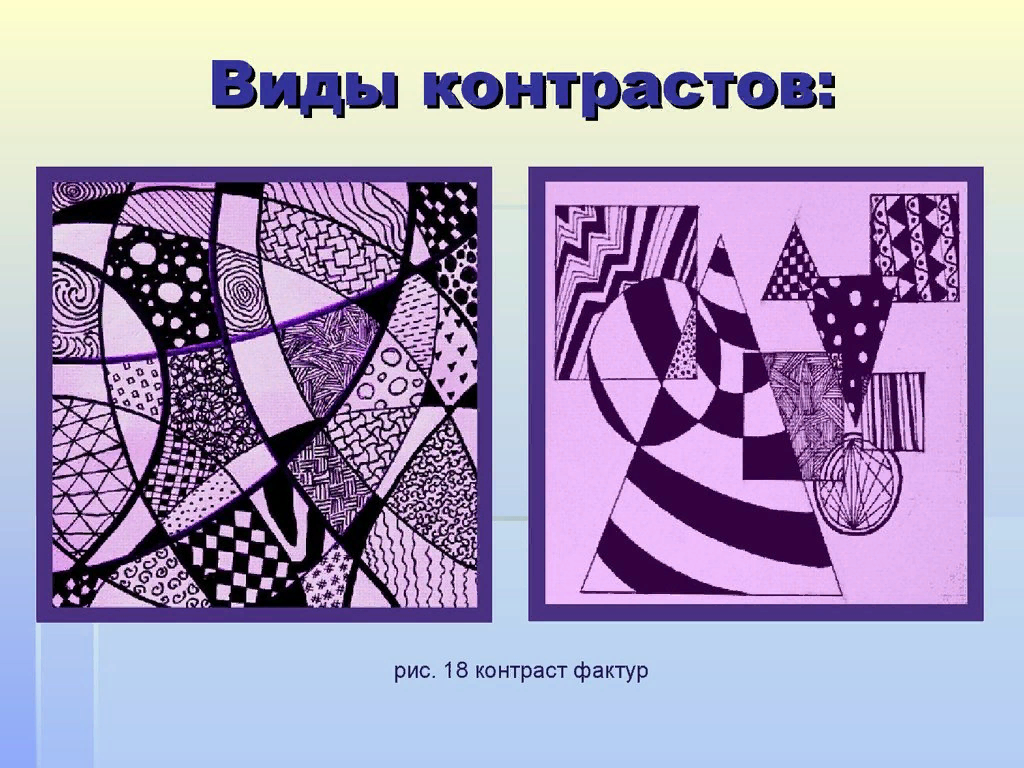 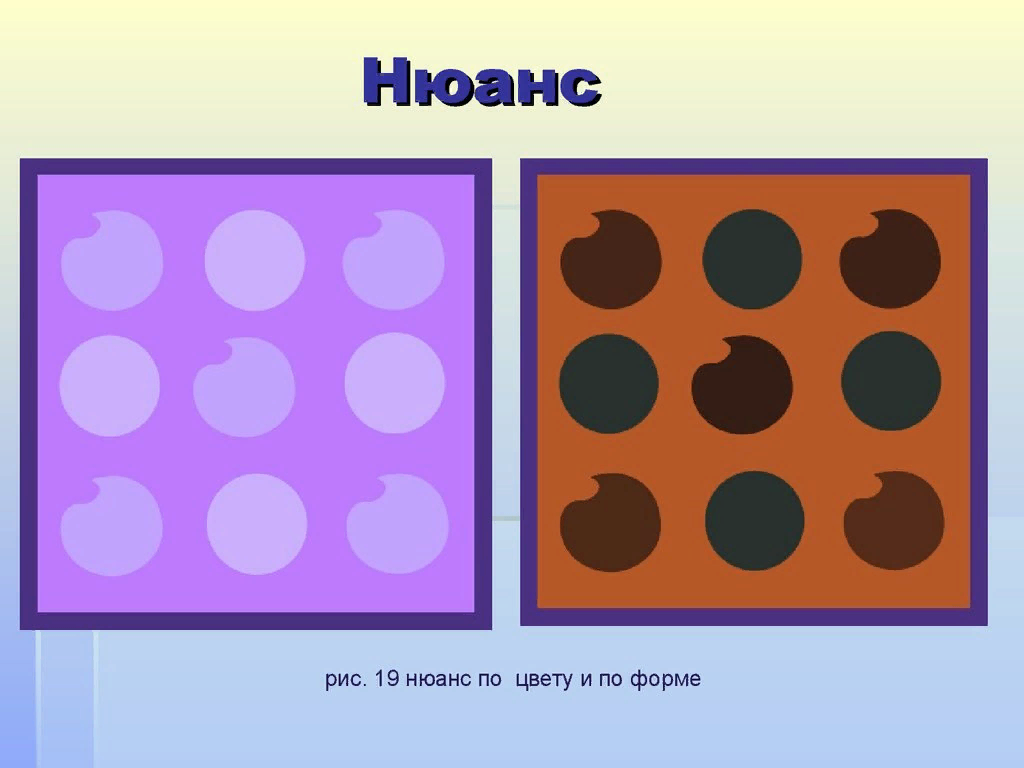 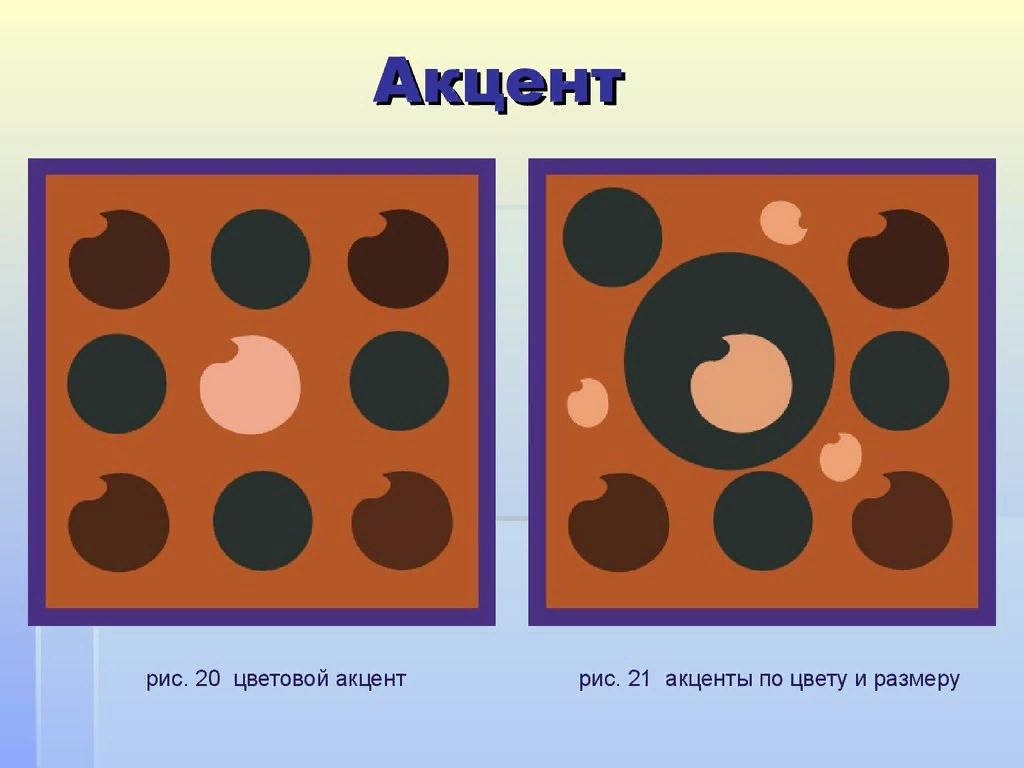 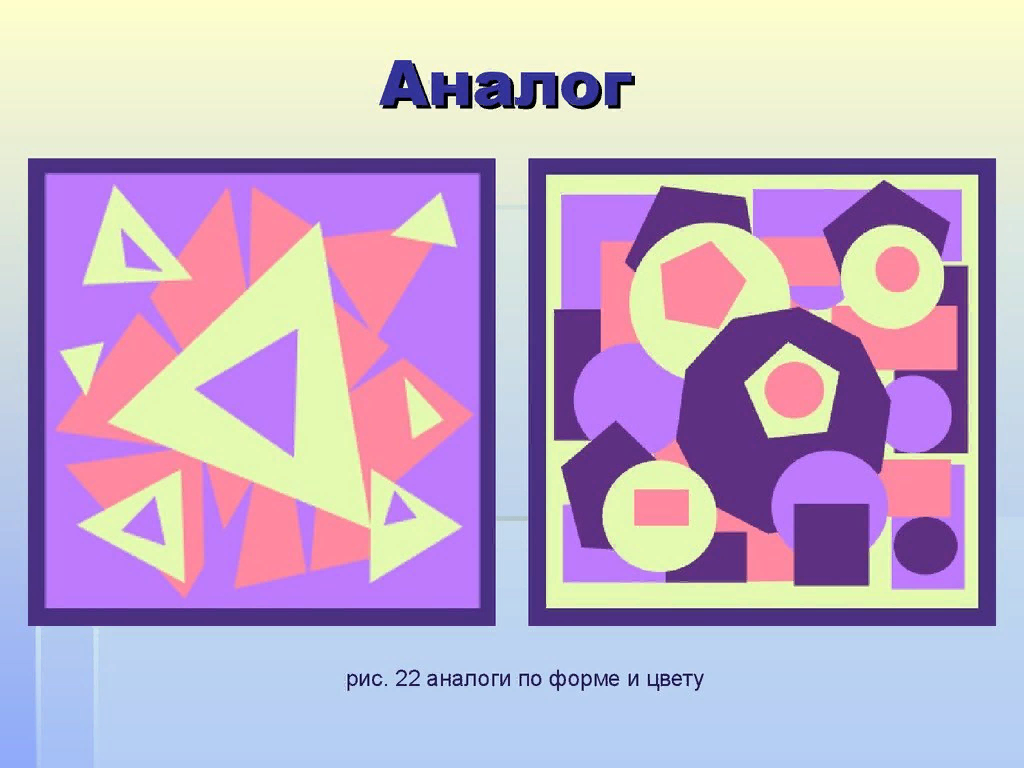 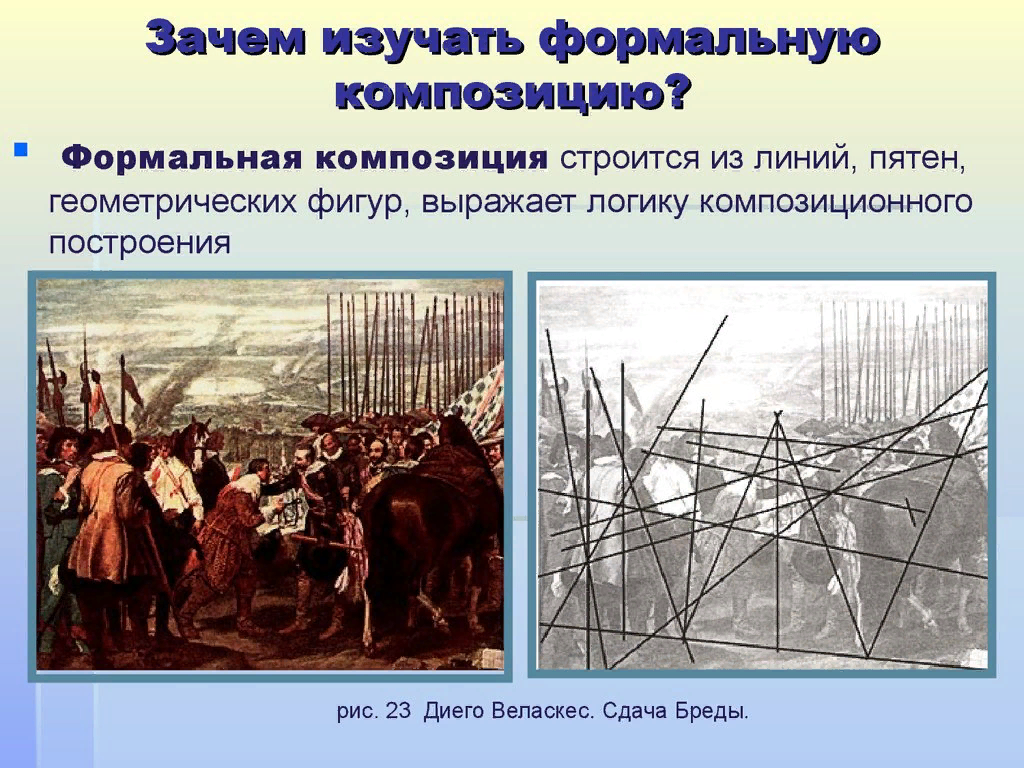 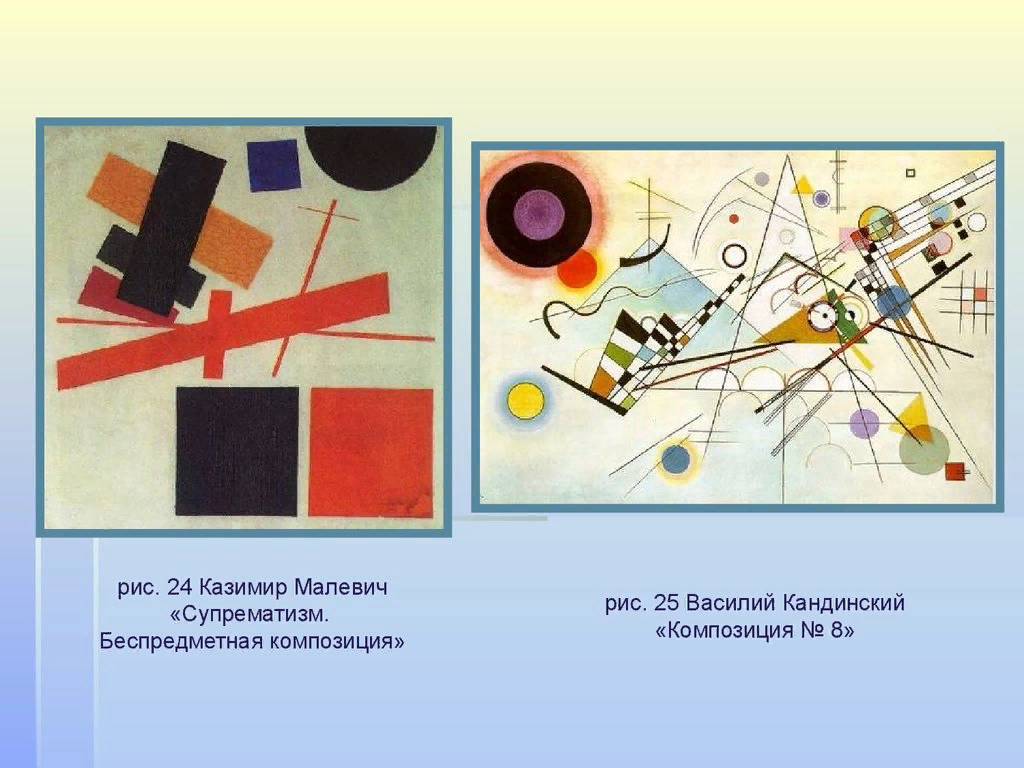 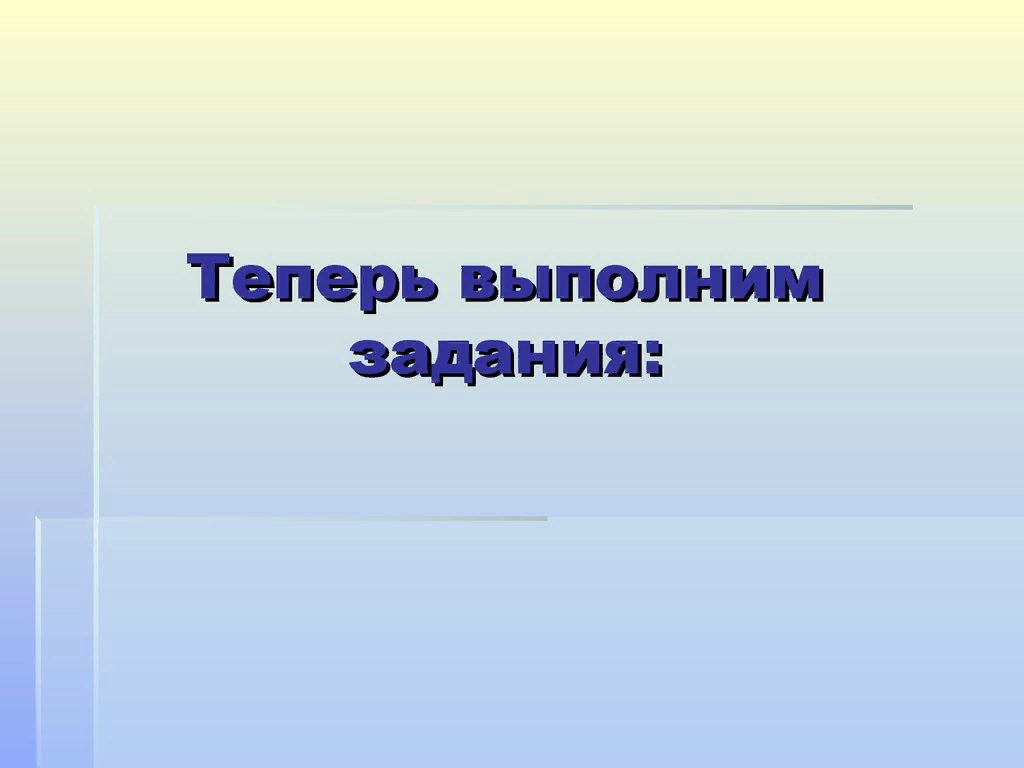 На квадратных листах, размером 10 см на 10 см
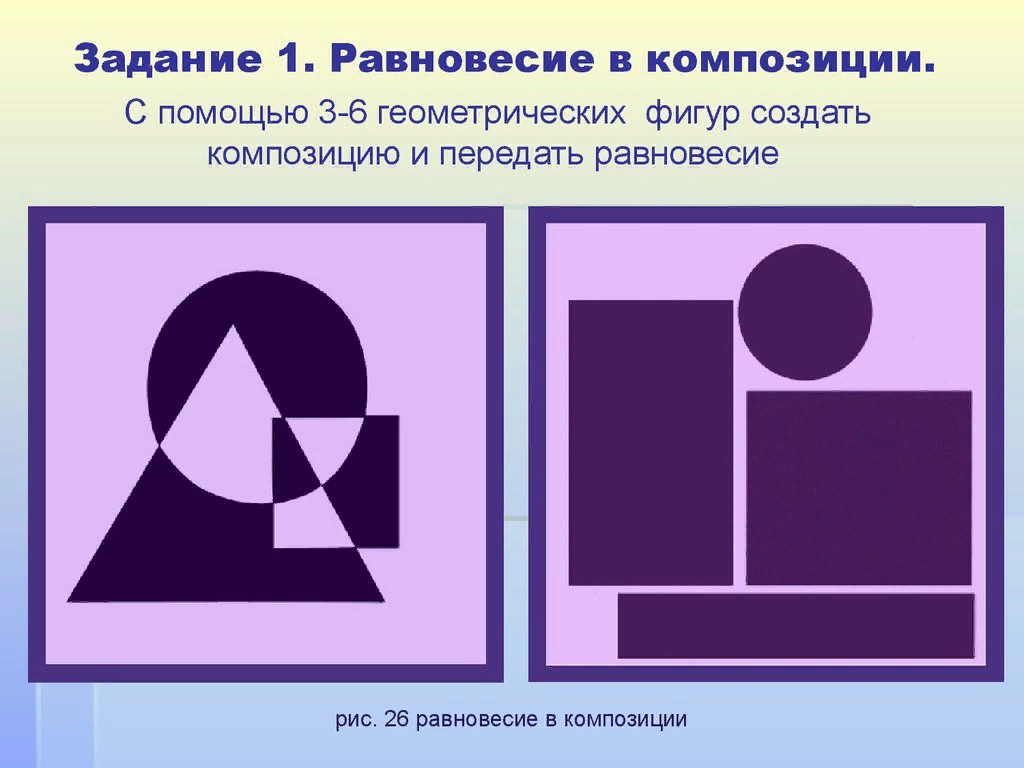 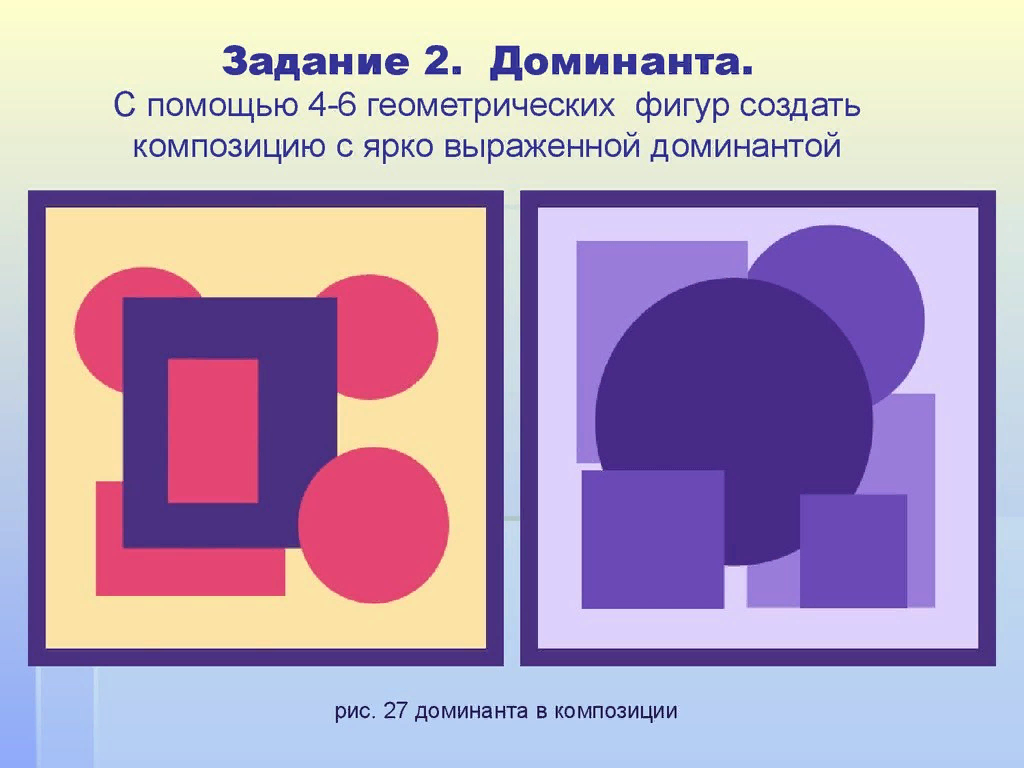 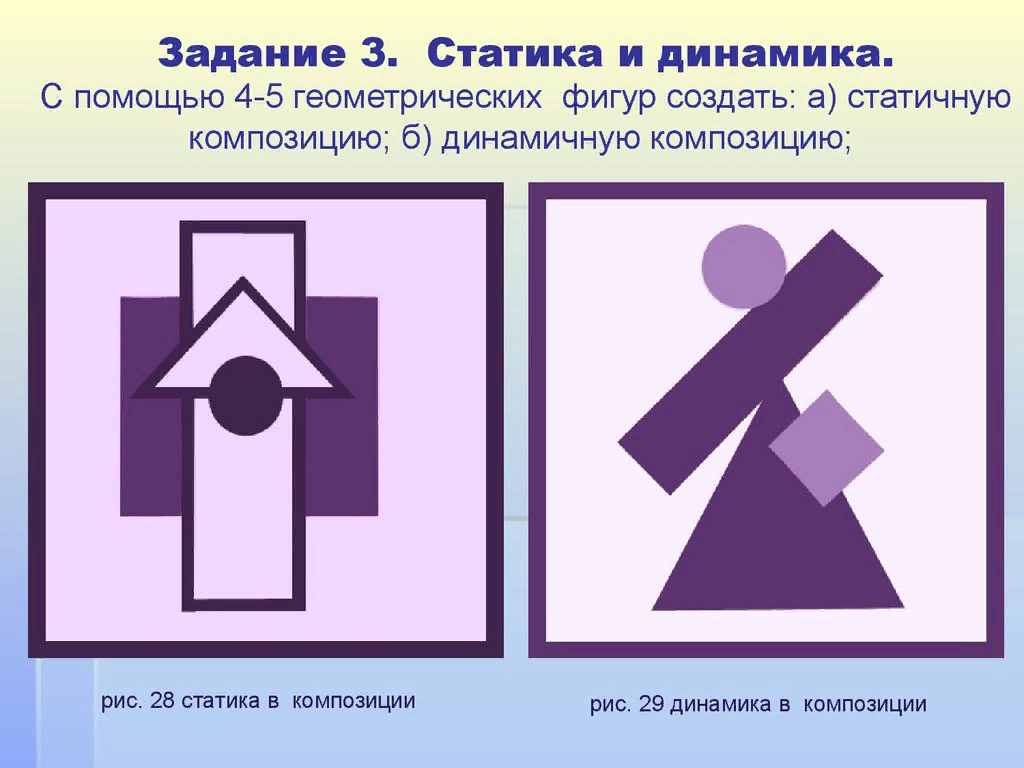 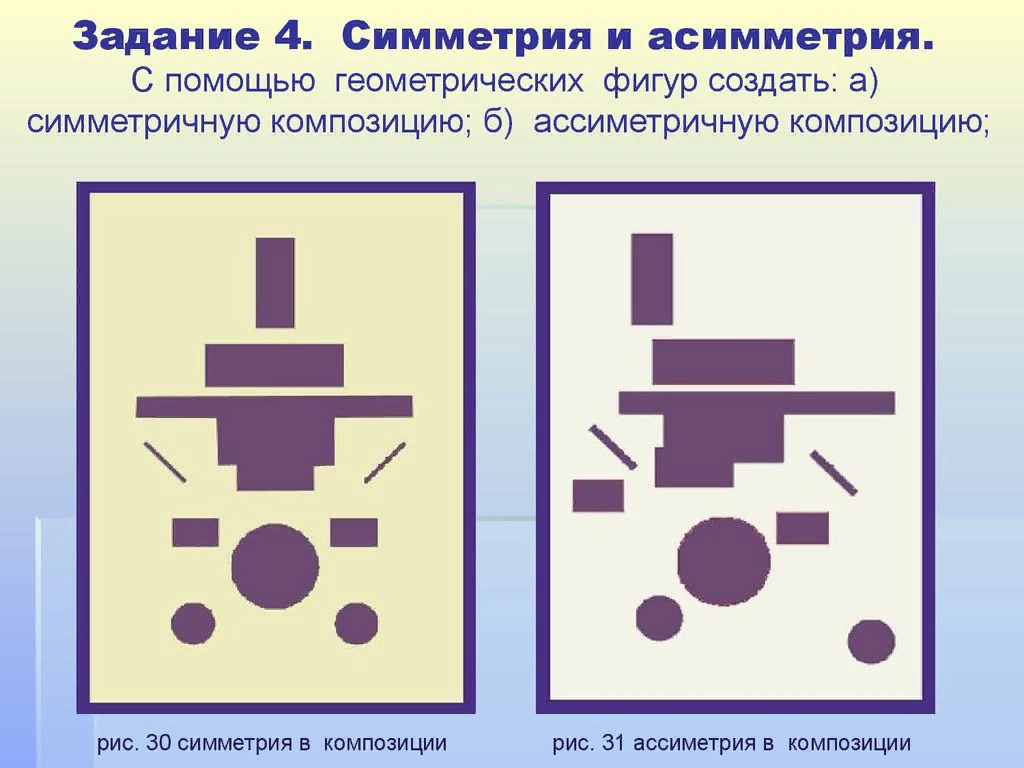 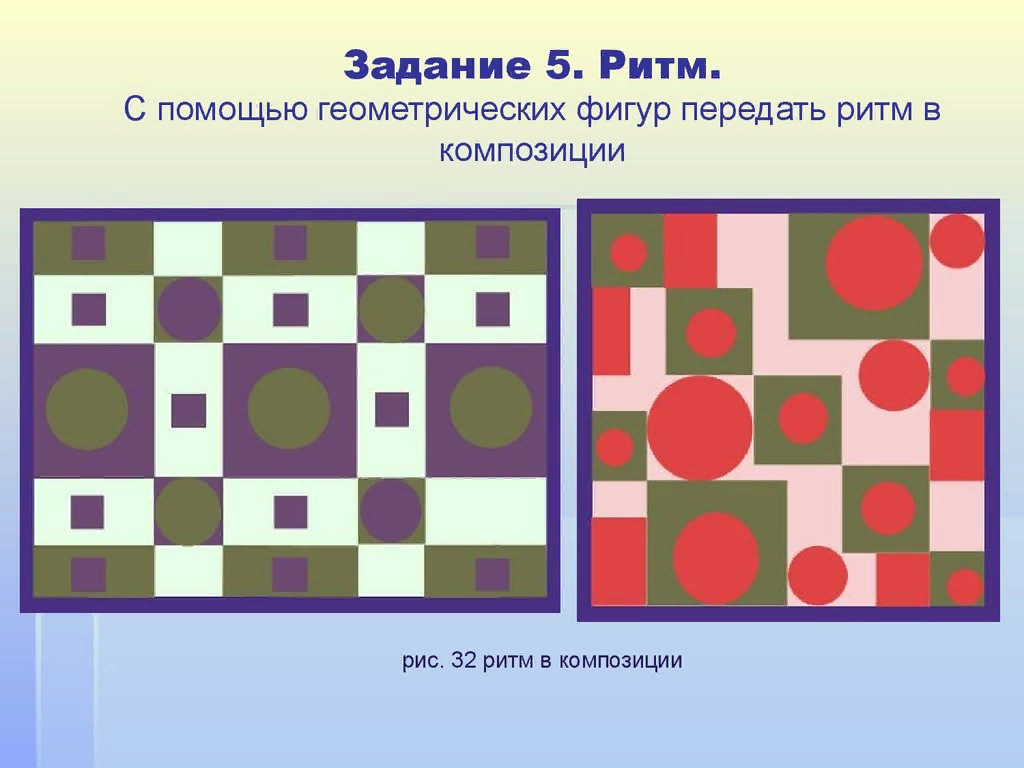 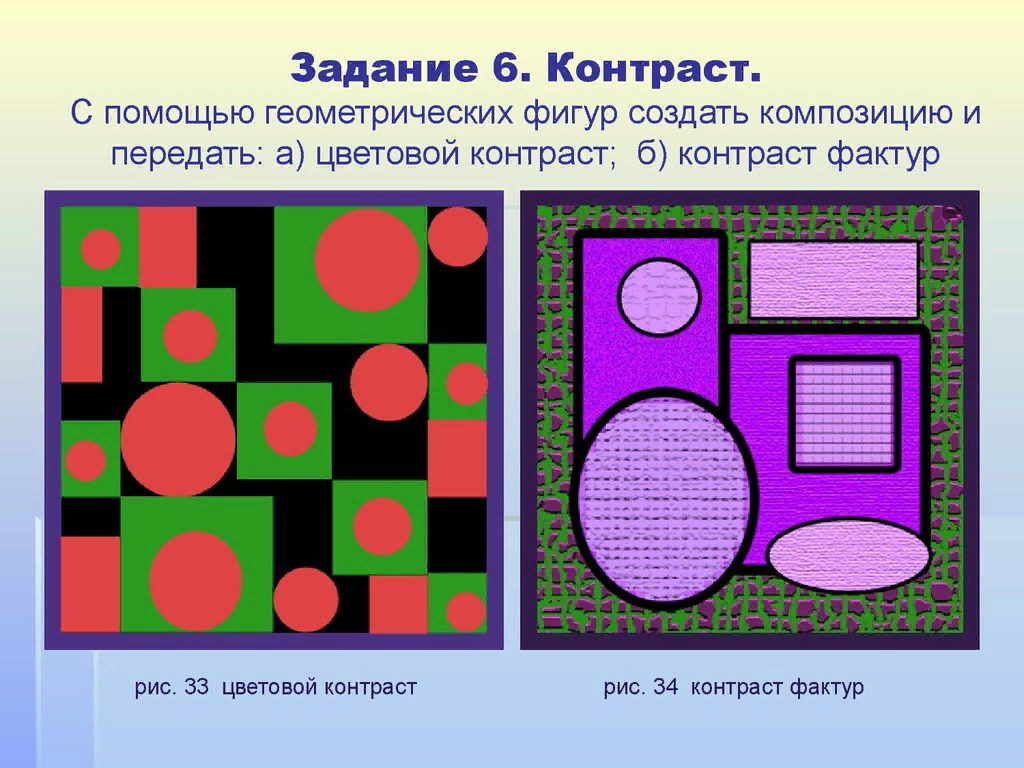 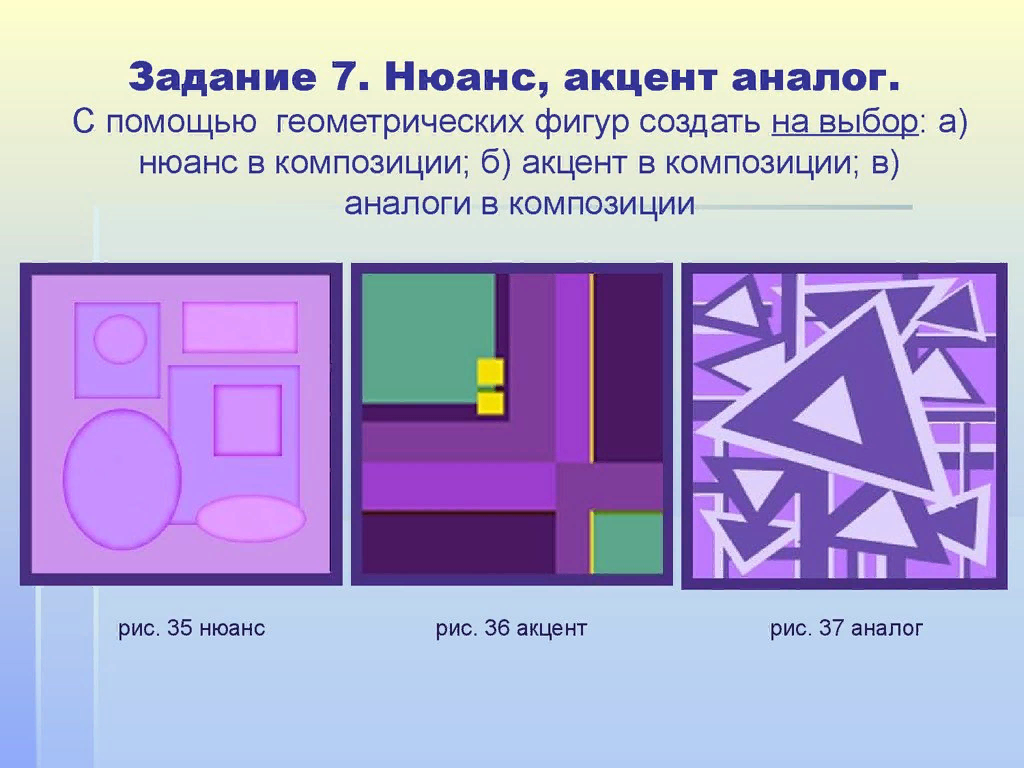